The Velvet Underground
By:
Kao-Ying Chen
Makenna Borg
Sarah Lindholm
Shengsheng Xu
Sundeep Dhanju
Group
Introduction
The Velvet Underground helped create one of the first proto-punk songs and paved the path for future songs alike. Our group chose this group because it is one of those groups many people do not pay attention to very often and they are very unique and should be one that people should learn about.
Shengsheng
Biography
The Velvet Underground was an American rock band formed in New York City in 1964.

They are also known as The Warlocks and The Falling Spikes.

Best-known members: Lou Reed and John Cale.
1967 debut album, “The Velvet Underground & Nico” was named the 13th Greatest Album of All Time, and the “most prophetic rock album ever made” by Rolling Stone in 2003.

Ranked #19 on the “100 Greatest Artists of All Time” by Rolling Stone.
http://t2.gstatic.com/images?q=tbn:ANd9GcTpZBIJzRM1H-GhQN6gcpQ10MWXGlqkK03oo543ZbNUefuLNAvVRA
[Speaker Notes: shengsheng part 1-1]
Shengsheng
Biography
From 1964-1965:
Lou Reed (worked as a songwriter) met John Cale (Welshman who came to United States to study classical music) and they formed, The Primitives.

Reed and Cale recruited Sterling Morrison to play the guitar (college classmate of Reed’s) as a replacement for Walter De Maria. Angus MacLise joined as a percussionist to form a group of four. And this quartet was first named The Warlocks, then The Falling Spikes.

Introduced by Michael Leigh, the name “The Velvet Underground” was finally adopted by the group in Nov 1965.
[Speaker Notes: shengsheng part 1-1]
Shengsheng
Biography
From 1965-1966:
Andy Warhol became the group’s manager.

First demo tape was recorded in July 1965, but didn't get released until 1995 

Their first gig was arranged by Al Aronowitz (manager and music journalist) at Summit High School, New Jersey for The Myddle Class for $75. Meanwhile, MacLise left and Maureen “Mo” Tucker replaced him.

Tucker’s abbreviated drum kit became a vital part of the group’s music.

Got a gig at the Café Bizarre and started gaining reputation.
[Speaker Notes: shengsheng part 1-1]
Shengsheng
Biography
From 1966-1967:
Signed a record contract with MGM’s Verve Records under the help of Warhol (a famous producer).

They provided the music for Andy Warhol’s multimedia roadshow, Exploding Plastic Inevitable and was referred as the “erupting plastic inevitable” by the early promo posters.

Group's first commercial disk was solely recorded by Cale, Loop. 
In 1967:
Their first album “The Velvet Underground & Nico” was recorded in Scepter Studios during April 1966 and released by Verve Records in March 1967, peaking at #171 on Billboard magazine's top 200 charts. 

Some of their songs: “I am Waiting for the Man”, “Run Run Run”, “Heroin”, “I’ll be Your Mirror” and “All Tomorrow’s Parties”.
[Speaker Notes: shengsheng part 1-1]
Shengsheng
Biography
In 1968:
They often performed live and were credited as one of the first groups to receive an endorsement from Vox. 

Their second album, White Light/White Heat, was released on Jan 30, 1968 and was ranked #199 on Billboard's Top 200 for two weeks.

Differences existed between Reed and Cale and it led the group in different directions. Finally, Cale left and Doug Yule replaced him.
[Speaker Notes: shengsheng part 1-1]
Sundeep
Biography
In 1969 Their third album The Velvet Underground was released on Mar 12, 1969.

In 1959 MGM's President Mike Curb planned on getting rid of all bands that were drug or hippie related. 

The Velvet Underground responded by signing with Atlantic Records.

The first album that they produced was called Loaded. This album was "loaded " with all the bands hits and was expected to be a hit.
http://www.the-rudy.com/images/velvet-u_loaded_f-up.jpg
[Speaker Notes: Sundeep 1-2]
Sundeep
Biography
After the production of the album, Loaded, the band lost Tucker, who left because of a pregnancy.

Another member named Reed also left because of pressure from the manager. David Yule helped the group with finishing parts of the album.

The aftermath of the album was a great success for the entire group. The song "Who loves the sun" was not successful, but the other two songs " Sweet Jane" and "Rock and Roll" became US hits.

With the new success of the album Loaded, the band decided to play in England, Wales, and the Netherlands.
[Speaker Notes: Sundeep 1-2]
Sundeep
Biography
The Velvet Underground continued to make tours, but Sesnick sent home Tucker, Powers and Alexander.
Yule got a record deal for The Velvet Underground with Polydor Records with the help of Sesnick. 

The Velvet Undergound then recorded a new song called "Squeeze", which became a controversial  song to many fans because it was recorded by Yule.
http://bobchaos.com/squeeze/squeeze1.html
[Speaker Notes: Sundeep 1-2]
Sundeep
Biography
After the "Squeeze" was produced the members of The Velvet Underground each went their own way and started something different.

Reed and Cale started their own careers as solo artists, while Sterling Morrison became a professor teaching Medieval arts. 

Maureen Tucker raised her own family and started her own small scale band.

Morrison continued on with music and toured many places with his band.

The last member of the band Nico died of a brain tumor.
[Speaker Notes: Sundeep 1-2]
Sundeep
Biography
After The Velvet Underground split up, they later reunited again in 1990.

Reed and Cale released the concept album Songs for Drella

The group then got together and later played their song "Heroin" during their concert for Songs for Drella.

They then later reunited during a U2 concert and played some songs during their European tour

The bands' career then came to an end when Sterling Morrison died of cancer in 1995.
http://rockhall.com/inductees/the-velvet-underground
[Speaker Notes: Sundeep 1-2]
Sarah
Musical Style
Goal:  To sonically reproduce the               psychedelic experience
As part of Andy Warhol's multimedia show, they created a "pessimistic" style of psychedelic music. It was not optimistic.

Originated a spirit of making music (independent, subversive, nihilistic), which in time was defined by the term "punk"

Borrowed very small amount musical style from rock 'n' roll and pop music

Also gave birth to raga-rock, which is rock influenced by classic Indian music, later known as New Wave
http://www.last.fm/user/thomas10/journal/2010/12/18/43xn4k_the_delightful_65_of_the_60%27s!_%28best_albums_1960-1969%29
[Speaker Notes: Sarah]
Sarah
Musical Style
Lyrics are anthems to drug addiction and 
sexual deviance.

They also put their poetry to skills to use
in many of their songs

Overall aim was to express emotion and 
uneasiness

Collection of Styles:
Proto-rock
Alternative/Indie Rock
Experimental Rock
Punk
Contributing Instrumental details  to Uniqueness:
guitars
viola
oddly tuned
http://www.last.fm/music/The+Velvet+Underground/+images/160250
Sarah
Evolution of Rock 'n' Roll
Rock music was born the day The Velvet Underground stepped foot into the recording studio.

One of the first groups to see and use rock music as a piece of creative art, not simply as a commercial product to sell.

Revealed themselves as some of the first radical prophets of dissonance, improvisation, and "deafening" rock.
http://suicidewatch.tumblr.com/post/2862676461/the-velvet-underground-in-the-studio-recording
[Speaker Notes: Sarah]
Sarah
Compared to Others
They represent the opposite side compared to the other artists in industry during the 1960s and 1970s

Ignored all of the popular things during the time like flower children, protest, and did not behave like other music stars
http://rockandtalkradio.net/index.php?option=com_content&view=article&id=1019:the-velvet-underground&catid=41:past-feature-artists&Itemid=53
Their songs did not have a particular arrangement that many were used to, but instead were described as "chaos"

They were not really defined as songs, but as cheerless reports from zones of war

Rule:  DON'T PLAY BLUES because everyone else did.
[Speaker Notes: Sarah]
Sarah
Con of Unique Style
Didn't reach high on the charts because they made music solely for their unique environment. 

Much of population did not understand their overall musical style.

Financial Struggle

Ignored by the mainstream audience
http://www.pooterland.com/index2/art/seymour/seymour.html
[Speaker Notes: Sarah]
Kao-Ying
Early Influence
In 1965, after renaming their group to The Velvet Underground. Many of the groups future lyrics were stimulated by the book who inspired their new name, The Velvet Underground by Michael Leigh. This book contained information about a secret sexual subculture of the 1960s. These lyrical styles eventually help led T.V.U. to developed what people call now 
proto-punk music.
http://www.griph.net/tag/the-velvet-underground/
[Speaker Notes: Kao-ying part 3]
Kao-Ying
Early Influence
Before the group formed, John Cale had an extensive background in classical music through his studies

Eventually, Cale associated himself with Cornelius Cardew and La Monte Young, both were experimental composers that were interested with rock ‘n’ roll

La Monte Young especially influenced many of Velvet Underground's earlier work that used drone sounds
http://www.last.fm/music/La+Monte+Young
[Speaker Notes: Kao-Ying part 3]
Kao-Ying
Early Influence
After Reed had many collaborations with other artists, Laurie Anderson, an American performer inspired Reed, the main composer of the group, to integrate the amplified violins into many of his newly composed songs of the time

The meeting between Reed and Cale also created an early influence for the group as they both had musical backgrounds that gave both of them inspiration for new sounds since they had similar styles of experimentation
[Speaker Notes: Kao-Ying part 3]
Kao-Ying
Later Influence
TVelvet Underground had a famous saying that goes: Even though the group did not sell many albums, every person who bought their albums eventually formed a group or became an artist.

One of those artists, Patti Smith did the honor of inducting the Velvet Underground into the Rock Hall of Fame in 1996
http://rockhall.com/inductees/patti-smith/
[Speaker Notes: Kao-Ying part 3]
Kao-Ying
Groups & Artists Influenced
Patti Smith		         U2			     R.E.M.
http://rockhall.com/inductees/patti-smith/
http://rockhall.com/inductees/rem/
http://rockhall.com/inductees/u2/
The Velvet Underground inspired a lot people, with many of them became famous. 

They did not just inspired the artists shown above but also other post punk and other indie-rock bands and artistes like New York Dolls, the Sex Pistols, Talking Heads, and Sonic Youth
[Speaker Notes: Kao-Ying part 3]
Makenna
Other Music
The two pioneers for the American Punk Movement in the 1960s were: The Motor City Five (MC5) and the Velvet Underground

Both were formed in 1965.  MC5 was formed in the suburbs of Detroit, while the Velvet Underground was formed in New York City
http://www.headheritage.co.uk/unsung/feature/mc5_2005/
http://workingwithenglish.wikispaces.com/Venus+in+Furs
The Velvet Underground
MC5
Makenna
Other Music
Not long after the Velvet Underground formed in 1965, Iggy and the Stooges was formed in Ann Arbor, Michigan in 1967.

The Velvet Underground proved to be a great influence on Iggy and the Stooges as the first album of the new group was produced by Velvet Underground's John Cale.

According to Scott Lipscomb and Joe Stuessy, "even more than the Velvet Underground, Iggy Pop became the prototype of the punk style                               of the late 1970s.
http://www.tvrage.com/person/id-199307/Iggy+%26+The+Stooges
Makenna
Other Music
The Velvet Underground also paved the way for other artists including Patti Smith.

Patti had some success in the late 1970s when her albums Wave (1979) and Easter (1978) hit the Top 20.

According to Scott Lipscomb and Joe Stuessy, "Patti Smith dropped out of the music scene in the early 1980's when she moved to Detroit and married MC5 guitarist Fred "Sonic" Smith."

There were two notable 1970s punk-new-wave bands that were influenced by The Velvet Underground: Talking Heads and The Police.  Both bands emerged from NYC and led the transition from punk to new wave.
http://en.wikipedia.org/wiki/The_Police_(album)
http://betsylandofmilkandhoney.blogspot.com/2009/11/pre-thankful-part-ii.html
Group
Musical Analysis of "Heroin"
Released on on their first album “The Velvet Underground & Nico” in 1967.

Written by Lou Reed: commonly associated with the drugs 
One of the group’s most celebrated compositions.

Ranked #455 on Rolling Stone’s “500 Greatest Songs of All Time and was included in The Rock and Roll Hall of Fame’s 500 Songs that Shaped Rock and Roll.

Tucker got lost and stopped drumming around the 6:17 mark and such “mistake” remains an essential element of the song.
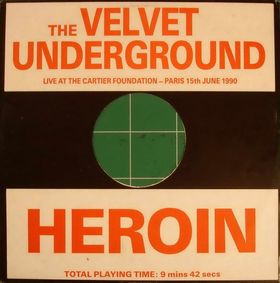 http://rateyourmusic.com/release/unauth/the_velvet_underground/heroin___live_at_the_fondation_cartier___paris_15th_june_1990//buy
Group
Musical Analysis of "Heroin"
2 Chords
Quadruple meter with duple subdivision
Electric guitar playing 1/4 through the entire song
Drums (bongo) keeps the steady beat throughout
Polyphonic nonimitative throughout the whole song
Song starts in soft (piano) dynamic then gradually gets louder (forte) with the violin and other guitars being added. The violin sounds similar to someone scraping their nails against a chalkboard.
Tempo changes throughout the song.  It starts out slow and then increases during the B and C part of the song and slows to a slow- medium tempo during A. 
The main singer, sings with barely any pitch, sounds like he is just saying the words most of the time.  More a speaking/shouting vocal style
Macro form AABACA
No harmony present
Very narrow vocal range
Song seems improvised and not well organized or rehearsed
Citation
Freind, B. (2000). Reed, Lou (1942—). In S. Pendergast & T. Pendergast (Eds.), St. James Encyclopedia of Popular Culture (Vol. 4, pp. 192-193). Detroit: St. James Press.

Harvard, J. (2007).  The Velvet Underground and Nico.  New York, NY:  The Continuum International Publishing Group Ltd.

Heroin Meaning. (n.d.). Retrieved from http://www.shmoop.com/velvet-underground-heroin/meaning.html

Hogan, Peter (1997). The Complete Guide to the Music of the Velvet Underground. London: Omnibus Press. p. 19

Leigh, M. (1998). The velvet underground. New York: Velvet Publications.

Lipscomb, S., & Stuessy, J. (2012).  Rock and Roll: Its History and Stylistic Development.  Upper Saddle River, NJ: Pearson Education, Inc.

Lou Reed. (2011). In U*X*L Biographies. Detroit: U*X*L.

McLeod, K. (2000). The Velvet Underground. In S. Pendergast & T. Pendergast (Eds.), St. James Encyclopedia of   Popular Culture (Vol. 5, pp. 39-41). Detroit: St. James Press.

Olivier Landemaine. (2012). The Velvet Underground Web Page. Retrieved from:  http://olivier.landemaine.free.fr/vu/index.html
 
Paddison, Max. Reed,Lou. (n.d.). In Grove Music Online. Oxford Music Online. Retrieved from 	http://www.oxfordmusiconline.com.ezp2.lib.umn.edu/subscriber/article/grove/music/46284

Scaruffi, Piero. (n.d.). The History of Rock Music. The velvet underground. Retrieved from http://www.scaruffi.com/vol2/velvet.html

Taylor, Nicholas. (n.d.). The Velvet Underground in New York. Retrieved from http://www.popmatters.com/music/features/020207-velvetunderground.html

the Velvet Underground. (2012). In Encyclopedia Britannica online. Retrieved from http://www.britannica.com/EBchecked/topic/624990/the-Velvet-Underground/93623/Works/

The velvet undergound biography. (n.d.). Retrieved from http://www.last.fm/music/The Velvet Underground/ wiki

Unterberger, Richie. (n.d.).  John Cale Music Biography. Retrieved on March 29, 2012 from http://www.allmusic.com/artist/john-cale-mn0000224638

Unterberger, Richie. (n.d.). The Velvet Underground. Retrieved on June 2, 2012 from http://www.allmusic.com/artist/the-velvet-underground-mn0000840402

Velvet underground biography. (n.d.). Retrieved from http://www.sing365.com/music/lyric.nsf/Velvet-Underground-Biography/C48D9093B01B3B83482569880027C426
Image Citation
Bobchoas.com. (n.d.). Velvet Underground. Retrieved from http://bobchaos.com/squeeze/squeeze1.html

Cope, Dorian. (28 July 2005). MC5 2005. Retrieved from http://www.headheritage.co.uk/unsung/feature/mc5_2005/
Griphy.net. (7 October 2009). The Velvet Underground. Retrieved on May 29, 2012 from http://www.griph.net/tag/the-velvet-underground/

Last.fm Ltd. (2012). La Monte Young. Retrieved from http://www.last.fm/music/La+Monte+Young
Images (234x216) [jpeg]. (n.d.). Retrieved from http://t2.gstatic.com/images?q=tbn:ANd9GcTpZBIJzRM1H-GhQN6gcpQ10MWXGlqkK03oo543ZbNUefuLNAvVRA

Neptoon Records. (n.d.). Steve Seymour. Retrieved from http://www.pooterland.com/index2/art/seymour/seymour.html
 

Only the Young Die Young. (21 January 2011). Retrieved on June 2, 2012 from http://suicidewatch.tumblr.com/post/2862676461/the-velvet-underground-in-the-studio-recording

Rockhall.com. (2012). Patti Smith. Retrieved from http://rockhall.com/inductees/patti-smith/
 
Rockhall.com. (2012). R.E.M. Retrieved from http://rockhall.com/inductees/rem/
 
Rockhall.com. (2012). U2. Retrieved from http://rockhall.com/inductees/u2/ 

Rockhall.com. (2012). The Velvet Underground. Retrieved from http://rockhall.com/inductees/the-velvet-underground

Singga. (6 May 2007).  The Velvet Underground Picture. Retrieved from http://www.last.fm/music/The+Velvet+Underground/+images/160250

The Velvet Underground. (5 March 2012). Retrieved from http://rockandtalkradio.net/index.php?option=com_content&view=article&id=1019:the-velvet-underground&catid=41:past-feature-artists&Itemid=53

Thomas10. (18 December 2010). The Delightful 65 of the 60’s! (Best Albums 1960-1969). Retrieved from http://www.last.fm/user/thomas10/journal/2010/12/18/43xn4k_the_delightful_65_of_the_60%27s!_%28best_albums_1960-1969%29

velvet-u_loaded_f-up [JPEG]. (n.d.). Retrieved from velvet-u_loaded_f-up